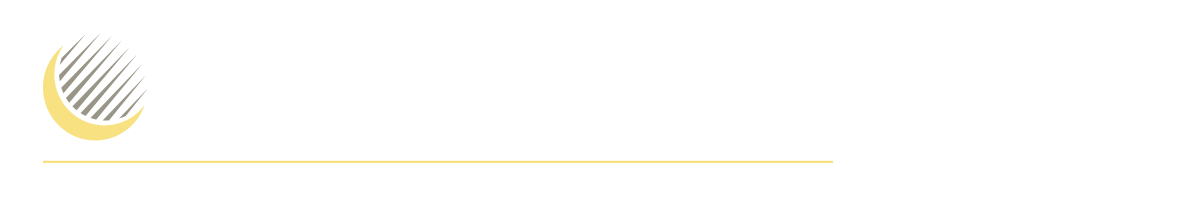 Extreme Access Focus Group Telecon
Dec 8, 2022
We’ll start around 3:03
Sarah Withee
Extreme Access Focus Group Facilitator
JHU Applied Physics Laboratory

Facilitator_ExtremeAccess@jhuapl.edu
5 December 2022
1
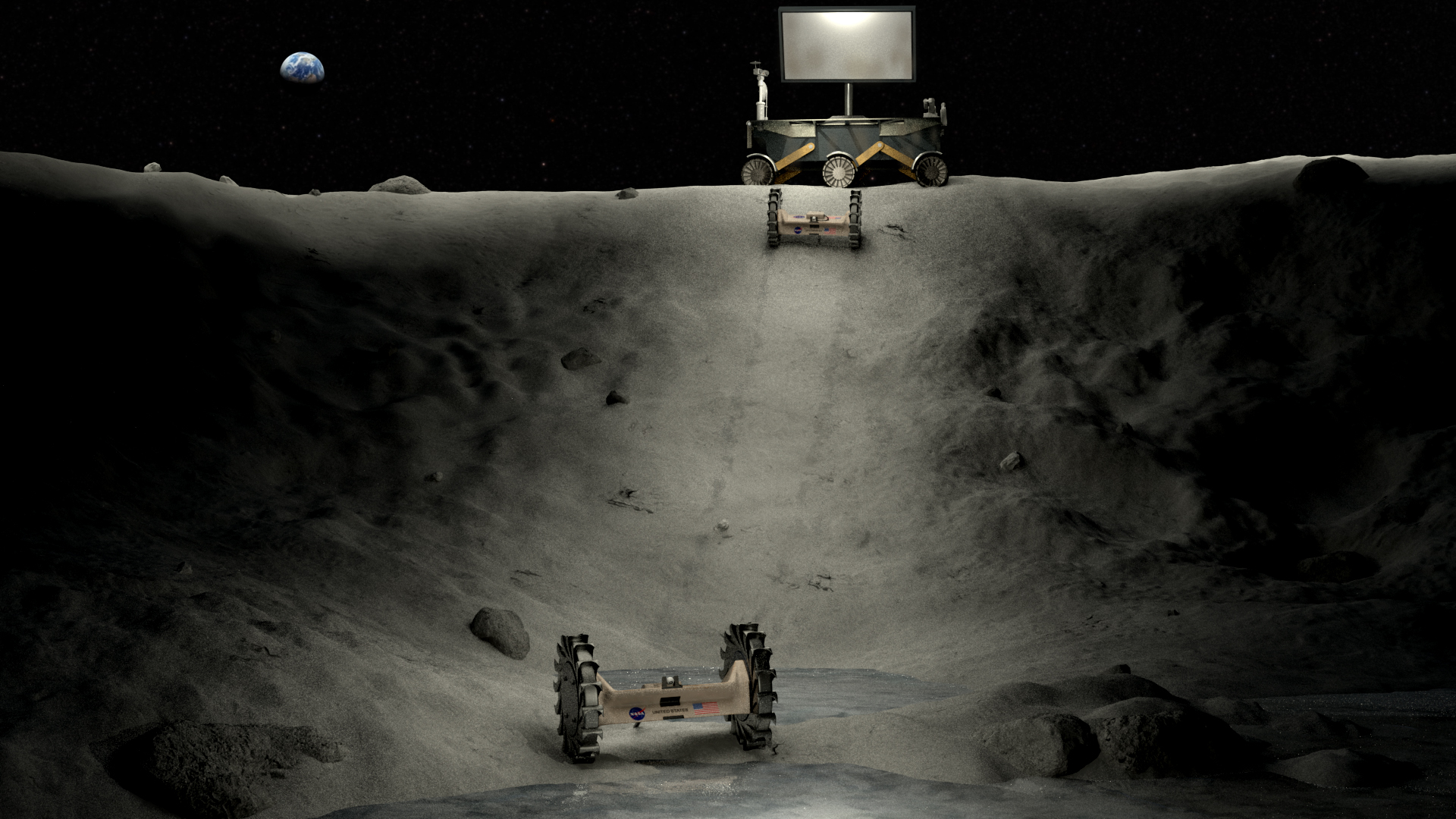 Today’s Agenda
LSIC EA Focus Group Updates
Announcements
Subgroup updates
SBIR info
Upcoming Meetings/Opportunities
Tech spotlights
John Carrico, Space Exploration Engineering, Trajectory Design for Lunar Missions 
Jim Schier, NASA Space Communications and Navigation, LunaNet
LSIC EA Telecon, October 2022
5 December 2022
2
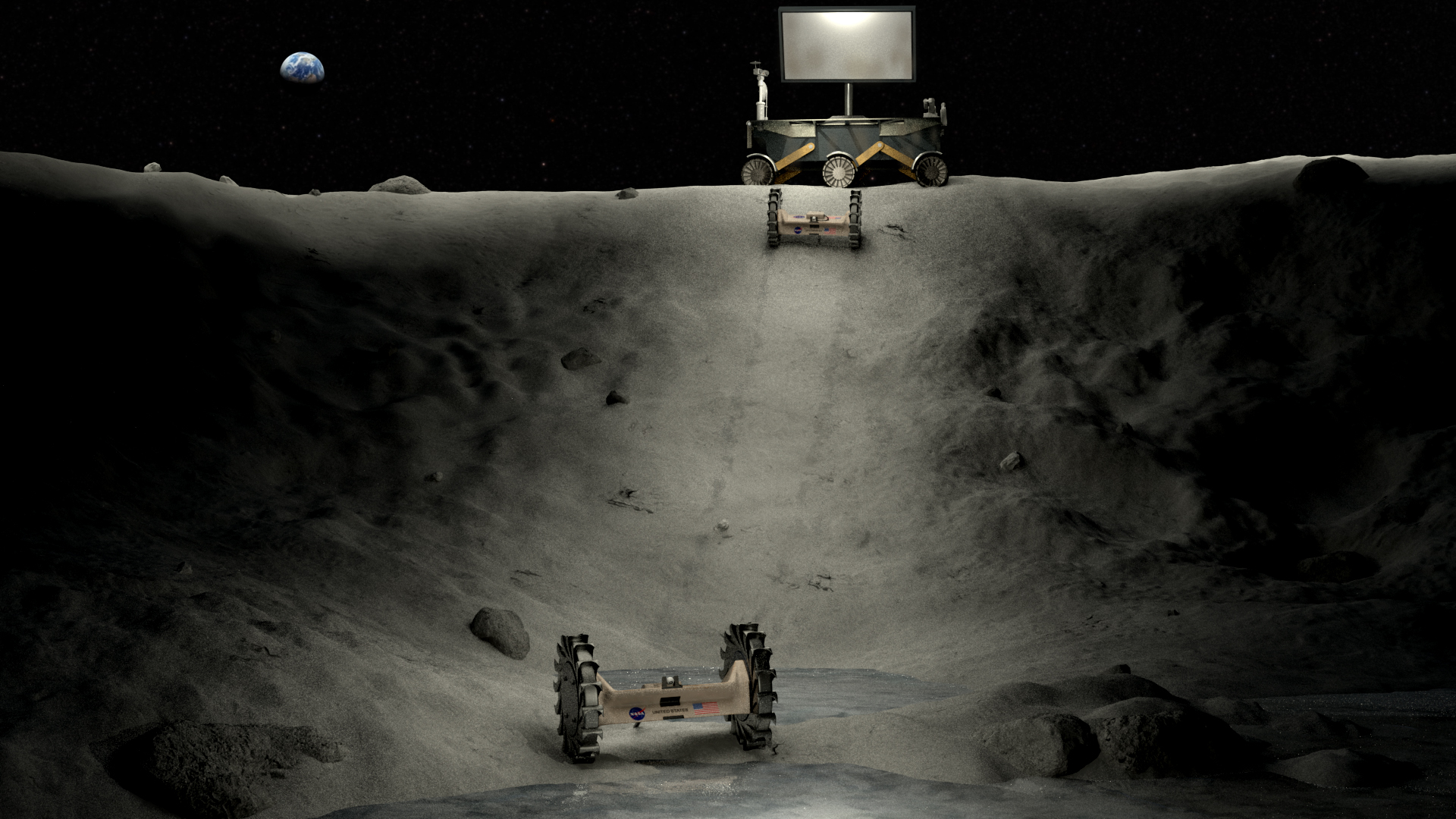 Announcements
For spring 2023, LSIC is planning a series of workshops around applying for NASA funding opportunities. To help us ensure the workshops meet community needs, we are asking interested members to complete a short survey. The survey will be available through Wednesday December 21. Thank you to everyone who has already completed it!  

https://jhuapl.az1.qualtrics.com/jfe/form/SV_bkqcFLt4oO1CQEm
LSIC EA Telecon, October 2022
5 December 2022
3
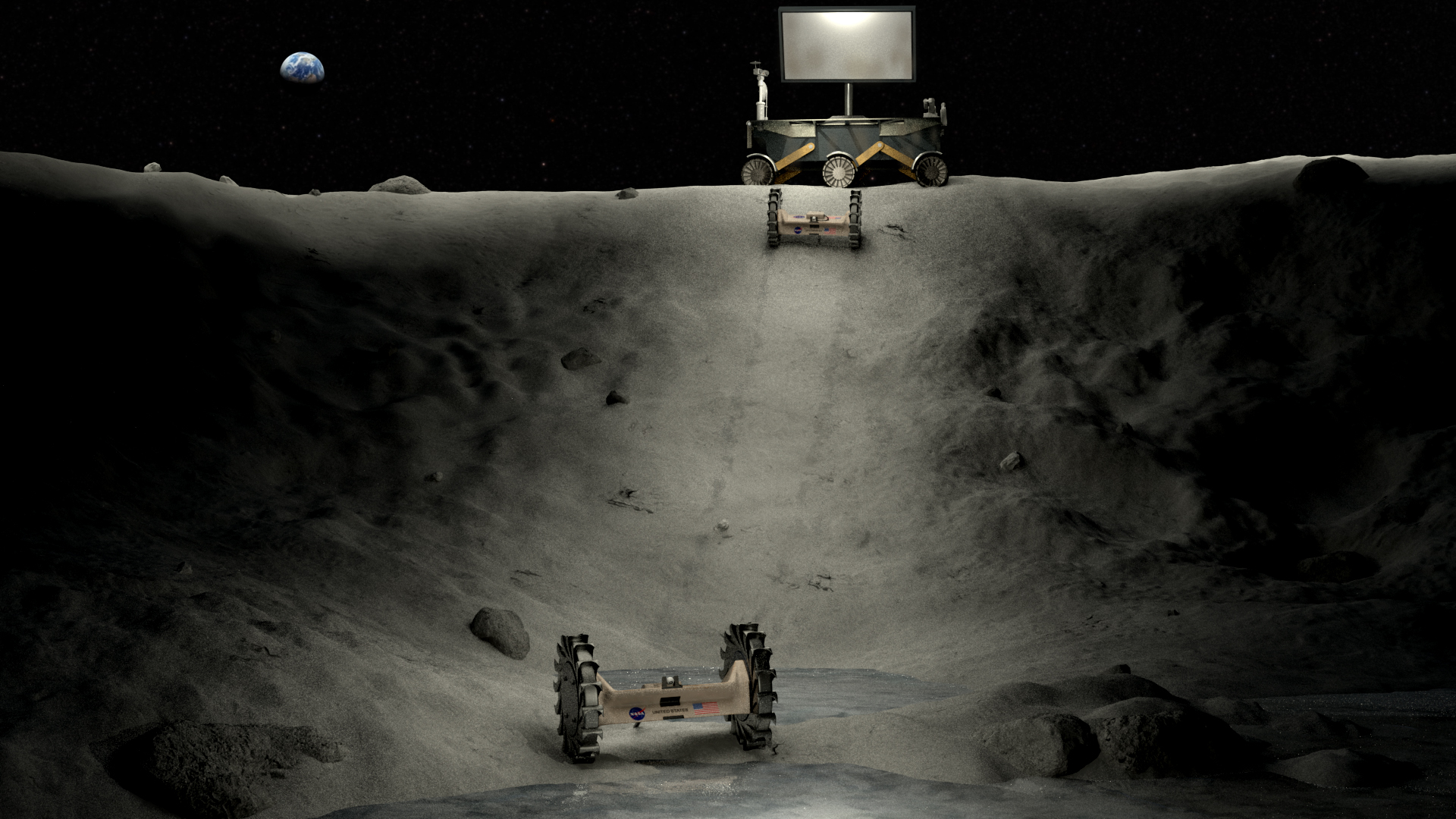 Announcements
MOSA working group
LSIC EA Telecon, October 2022
5 December 2022
4
Subgroup updates
Marshall Eubanks will be taking over as the PNT subgroup lead. 
Next meeting of the PNT subgroup paper reading group will be in January. If you’re interested in joining, please sign up on Confluence at https://lsic-wiki.jhuapl.edu/display/EA/PNT+reading+group
Mobility and comms subgroups will not be meeting in December; meetings will resume in January
5 December 2022
5
NASA  Small Business Innovation Research (SBIR) Phase I  Fiscal Year 2022 Solicitation
Completed Proposal Package Due Date and Time: 
March 9, 2022 - 5:00 p.m. ET
5 December 2022
6
Other opportunities
NASA Innovation Corps Pilot »
Proposals may be submitted at any time through March 29, 2023, but applications will be reviewed in intervals on the following dates: July 22, 2022; Sept. 16, 2022; Nov. 17, 2022; and Jan 20, 2023

https://lsic.jhuapl.edu/Resources/Funding-Opportunities.php
5 December 2022
7
Trajectory Design for Lunar Missions
John Carrico, Space Exploration Engineering
5 December 2022
8
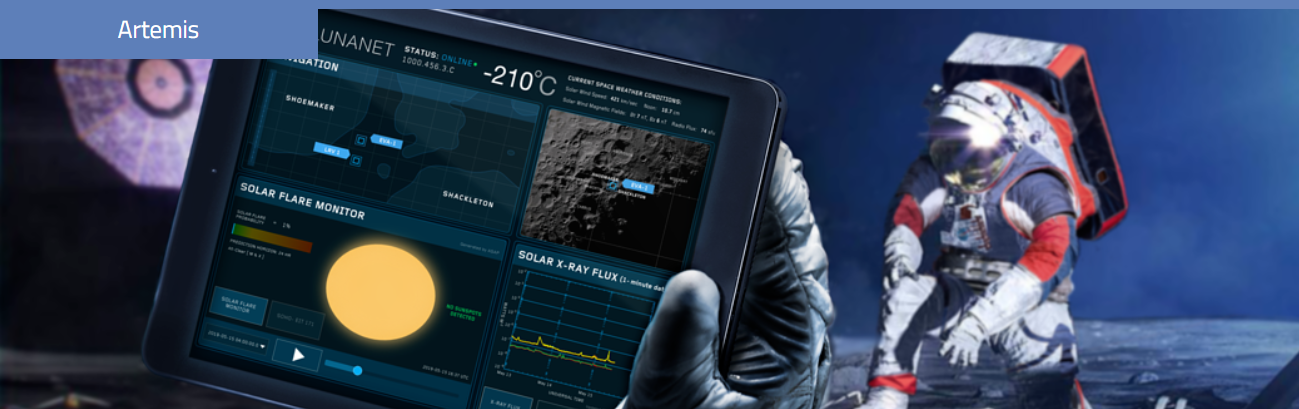 LunaNet
Jim Schier, NASA Space Communications and Navigation (SCaN)
5 December 2022
9
5 December 2022
10